Політичні ідеї представників критично-утопічного соціалізму
План
1. Політичні ідеї А. де Сен-Сімона.
2. Модель справедливого соціального устрою Ш. Фур’є. 
3. Соціалістичний ідеал Р. Оуена.
Критично-утопічний соціалізм
Течія соціалістичної думки, в основі якої лежить критика капіталізму і  розробка нової моделі суспільного ладу, у якому не буде експлуатації і гноблення, а кожний індивід матиме гідне існування
Клод Анрі де Рувруа Сен-Сімон
1760-1825
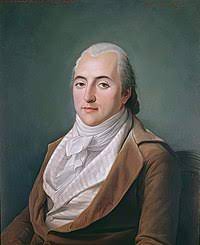 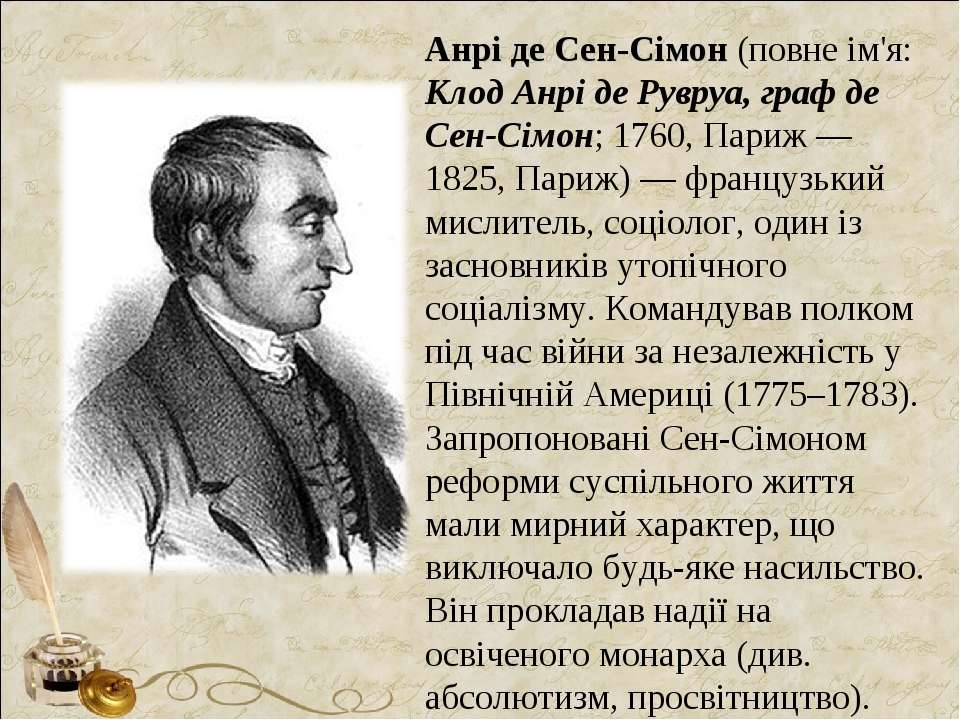 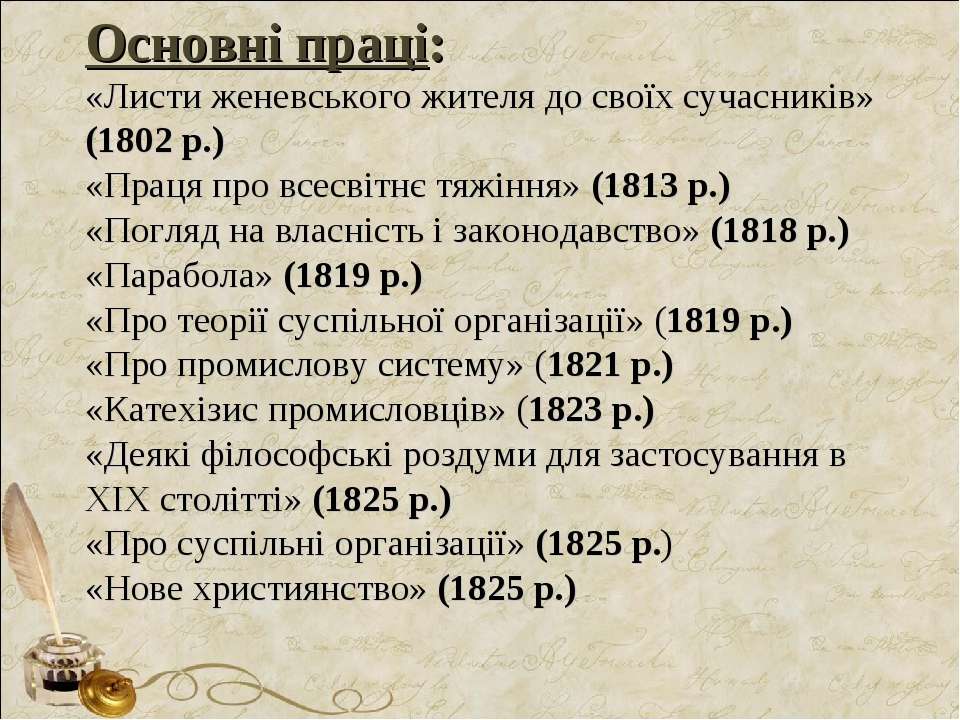 Розвиток суспільства - висхідний, до  «золотого віку»
суспільство
1. «непродуктивні класи» (феодали і «посередницький клас»- — юристи, військові, землевласники-рантьє) 

2. «промисловий клас» (промисловці, торговці, банкіри, селяни, ремісники, робітники, учені, митці). 

Цей поділ шляхом усунення «непродуктивних класів» буде подолано у процесі суспільного розвитку.
Рушій суспільного розвитку
ПРОГРЕС знань, науки і техніки, а на їхній основі - виробництва. 

Якщо на першій стадії в суспільстві панували священики і феодали, на другій - юристи і філософи, то на третій пануватимуть вчені і промисловці.
Мета нової держави
зосереджувати ресурси на наданні роботи всім здоровим людям з метою забезпечення їхнього фізичного існування, а також на поширенні серед них позитивних знань, що сприятиме розвиткові інтелекту
Шлях перетворення суспілсьтва
заперечував революційний шлях перетворення суспільства. 
Прихильник часткових реформ - усунення спадкової знаті, викуп землі у тих власників, які її не обробляли, полегшення становища селян тощо. 
політичні перетворення: усунути від влади «непродуктивні класи» й передати керівництво державою в руки талановитих представників «промислового класу».
Політичний лад - єдина централізовано керована промислова асоціація
відпаде необхідність у багатьох обтяжливих для суспільства політичних інститутах. 
діяльність державних органів зводиться до простого адміністрування – управління речами й виробничими процесами
Політика - «наука про виробництво», що має за мету встановлення найсприятливішого для всіх видів виробництва порядку
інститут монарха, уряд, представницькі установи
вся повнота влади реально зосередиться в новоствореному парламенті – Раді промисловців.
Засади функціонування суспілсьтва
Віра в прогрес науки 
План комбінованої виробничої діяльності всього суспільства
жорсткі централізація й дисципліна 
Збереження приватної власності
обов'язкова для всіх праця на благо суспільства.
Політичні права і свободи
забезпечення свободи та особистих прав як цілей суспільної організації – це зайве

скептичне ставлення до ліберальної ідеї індивідуальної свободи. Істинна свобода – не в тому, щоб байдикувати в асоціації, а в максимально широкому й безперешкодному розвиткові матеріальних і духовних здібностей, корисних асоціації.
Франсуа Марі Шарль Фур'є (1772—1837)
«Трактат про асоціацію»
 (1822)
"Новий індустріальний
 і суспільний світ" (1828)

«Соціальний Ньютон».
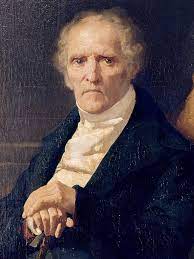 Погляди на історію
суспільство досі не зуміло пізнати передбачений Богом «соціальний кодекс» про визнання головним і вирішальним фактором суспільного прогресу природних властивостей людини. 
історія людства - це шлях від соціального "безладдя" та "дисгармонії" до соціальної гармонії та справедливого соціального ладу. 
Періоди історії: дикість, варварство, патріархат і цивілізація. 
Факторами, які зумовлювали перехід від одного періоду до іншого, були розвиток промисловості та зміна правового становища жінки у суспільстві.
критика тогочасного капіталістичного суспільства
анархія виробництва, безробіття, нестримна конкуренція, дух наживи, гноблення й виродження бідноти, паразитизм рантьє і торговців. 


успіхи в розвитку промисловості ведуть не до піднесення добробуту, а до посилення злиденності трудящих, прирікаючи їх на каторжну працю на капіталістичних фабриках
«тиранія індивідуальної власності над масою»
держава
захисник привілейованих і багатих у боротьбі проти бідних
 Держава озброює невелику кількість «бідних рабів» з тим, щоб тримати в покорі маси беззбройних бідняків

 Демократія в буржуазному суспільстві фальшива, а політичні права і свободи — ілюзорні. Вони нічого не варті без забезпечення права людини на працю.
Важливо!!!
Основна проблема – не приватна власність, а бідність!!!
проєкт суспільного устрою
фаланги — виробничо-споживчі товариства, кожне з яких об'єднуватиме близько 1600 осіб: власників, робітників, селян, людей вільних професій тошо. 
Розподіл праці - відповідно до індивідуальних нахилів та здібностей кожного.
 Все виробниче, побутове та культурне життя членів фаланги регулюється відповідно до людських потреб і властивостей.
 

творче змагання між представниками всіх видів фізичної та розумової праці. 


праця перетвориться для членів фаланги в насолоду, у природну життєву потребу.  Теорія «привабливої праці»
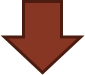 Фаланги успадкують від попереднього суспільства приватну власність, нетрудові доходи, майнову нерівність

 АЛЕ форми промислової і землеробської праці, розподілу, обслуговування й виховання будуть такими, що приведуть до примноження суспільного багатства, стирання класових антагонізмів, гармонізації інтересів індивіда і колективу, заможного, дружного і вільного життя.
Політичний лад
Особиста свобода кожного 
Загальнообов'язкові норми приймаються за згодою всіх членів, тому дотримуються їх свідомо і добровільно.
Фаланги є автономними утвореннями. Вони не зв'язані між собою в єдину цілісну систему, але координують свою діяльність. Функції координації виконує центральна влада з її апаратом, яка, проте, не наділена правом втручання у внутрішнє життя фаланг. Форма цієї влади не має істотного значення. 

Політику Ш. Фур'є взагалі вважав безплідним заняттям.
Еволюція, реформи
заперечував революційні методи боротьби за встановлення нового суспільного ладу. 
Лише реформи


Мислитель вірив, що великі державні діячі, до яких він звертався зі своїми проектами, ознайомившись з ними і переконавшись у перевагах його системи, використають силу державної влади для негайного втілення цієї системи в життя.
Роберт Оуен (1771 — 1858)
"Новий погляд на суспільство,
 або наука про формування
 характеру" (1814).
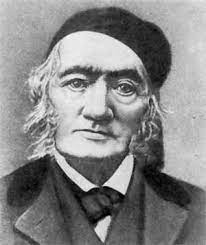 Погляди
вчення про характер людини. 
людський характер є продуктом навколишнього суспільного середовища
Капіталізм –  поляризація на купку багатих і масу бідних, експлуатація, безробіття, злиденність трудівників, важкі умови їхньої праці 

невігластво мас, аморалізм, панування духу наживи й ненависті, скалічені всілякими пороками людські долі.
Ставлення до приватної власності
"Приватна власність була і є причиною незліченних злочинів і бід, які відчуває людина«

"відчужує людський розум один від одного, служить постійною причиною виникнення ворожнечі у суспільстві, незмінним джерелом обману і шахрайства серед людей"
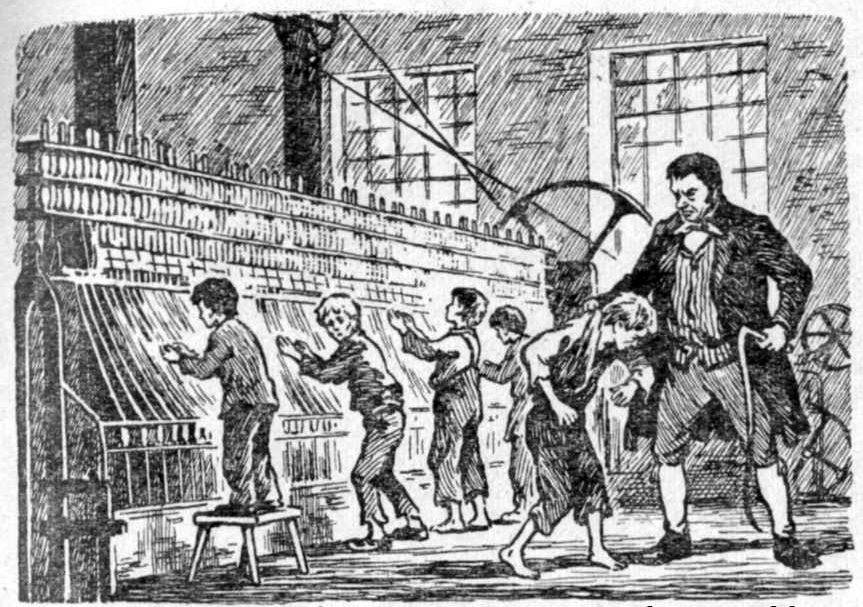 Соціальний проєкт
новий, справедливий лад, заснований на суспільній власності
основний осередок - невелика трудова комуна. 
У ній поєднуються колективна промислова й сільськогосподарська праця, виробництво і споживання. Члени комуни мають рівні права та обов'язки, між ними встановлюються відносини взаємодопомоги. 
Виявляється колективне піклування про непрацездатних. 
Вводиться раціональна й гуманна система навчання та виховання підростаючих поколінь тощо. 
Самоврядні комуни об'єднуються у федерації спочатку в регіональному, а потім і в міжнародному масштабі. 
Центральна влада як орган насильства з часом стане зайвою, поступившись місцем вільній федерації самоврядних комун.
Спільна власність
"все, за винятком тільки предметів суто особистого користування, перетвориться у суспільне надбання, а суспільне надбання буде завжди в надлишку для всіх".
Правовий механізм
за допомогою законів, які видаються державою, можна не тільки полегшити ті чи інші сторони життя трудящих, але й здійснити більш широкі реформи в їхніх інтересах. 
висунув ідею "гуманного фабричного законодавства", обмеження робочого дня тощо.
Ставлення до революції
мирні і поступові перетворення
вказував на недопустимість здійснення революції темною некультурною масою, бо це неодмінно призведе до актів насильства та соціального хаосу і відкине людство назад, затримає утвердження царства розуму.
 Такий результат є неминучим, особливо якщо революцію будуть робити зовсім не підготовлені до цього люди, більше того - захоплені ідеєю класової помсти
Нью-Ленарк
Як управитель і співвласник ткацької фабрики у Нью-Ленарку створив на фабриці сприятливі умови для праці й відпочинку робітників.
Життя в Нью-Ленарку
скорочення робочого дня до 10,5 год., замість звичних тоді 13-14 год. 
Він вперше в світі організував при фабриці дитячий садок і ясла для дітей робітників. 
Школа – з 6 років
Оплата праці навіть при простої
Клуби
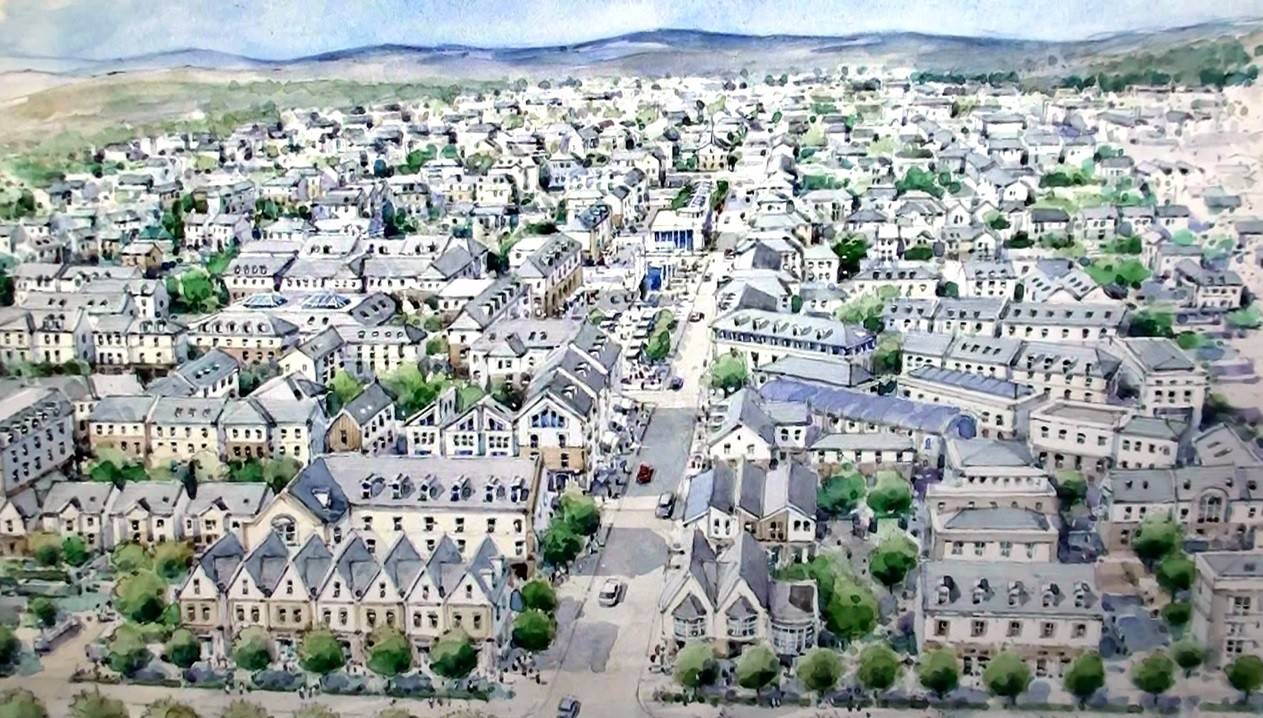 Дитяча праця
Заборона праці для дітей менше 10 років


 у 1819 році английский парламент встановив мінімальний трудовий вік з 9 років і 12 годинний робочий день для підлітків до 16 років.
переконання
Заперечуючи насильницьку революцію, Р. Оуен вважав, що єдиним засобом переходу до нового ладу є сила переконання. У зв'язку з цим він звертався зі своїми проектами до багатьох європейських монархів та американського президента.
«Нова гармонія»
30 тисяч акрів землі в штаті Індіана. 
"комуністична колонія" "Нова гармонія«
З Конституції: «Равенство прав для всех, независимо от пола и положения; равенство обязанностей; кооперативное объединение в работе и развлечениях; общность имущества».
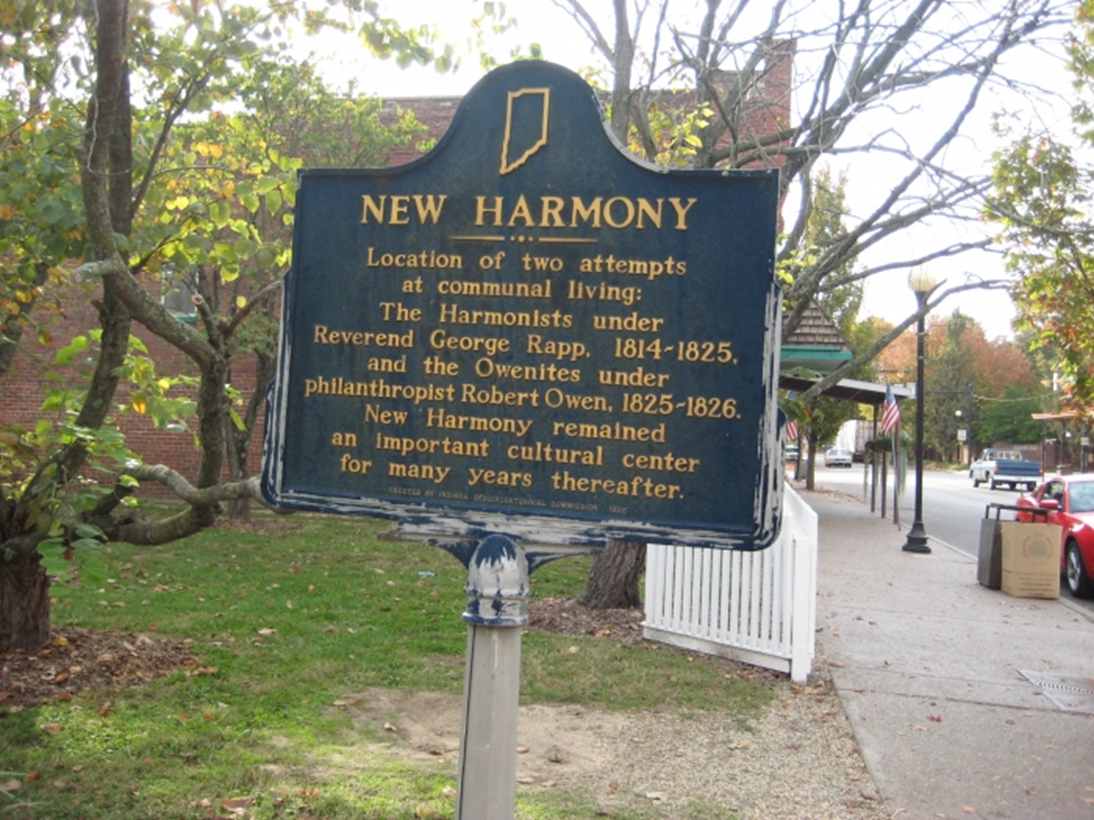 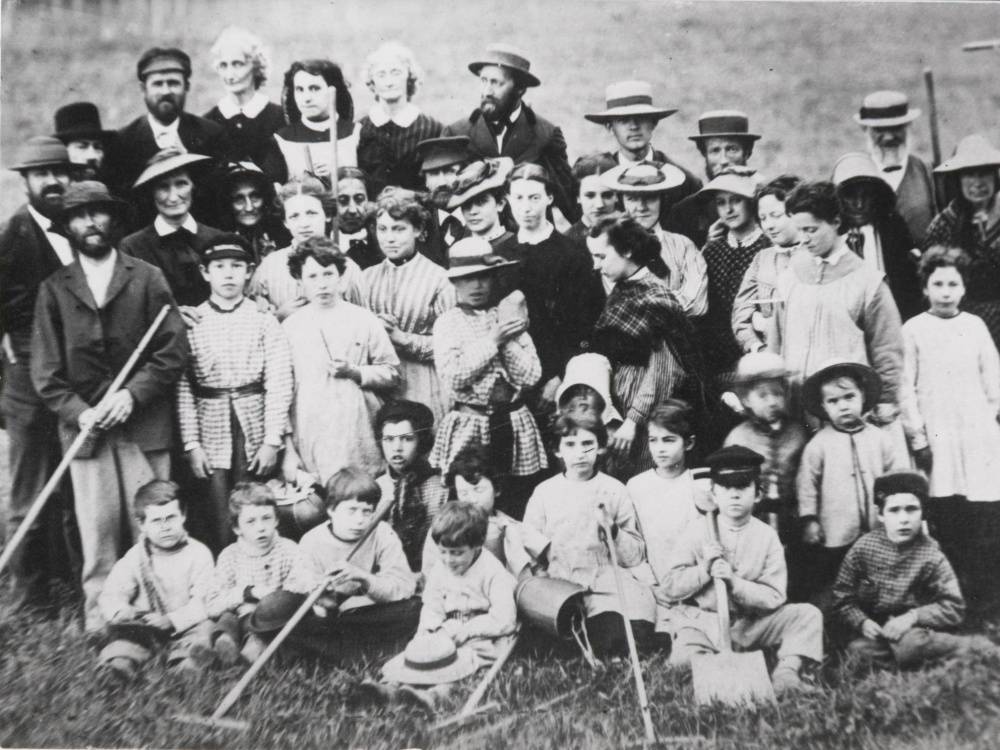 Результат проєкту
Проєкт був неуспішним
«Практика показала невозможность поспешного образования коммун из крайне несовершенного человеческого материала»
"Ринок обміну товарів"
в Лондоні у 1932р.
виробники повинні були обмінюватися своїми виробами "на справедливій основі".
Вартість продукту визначається витраченим на нього часом
Білети = трудові години
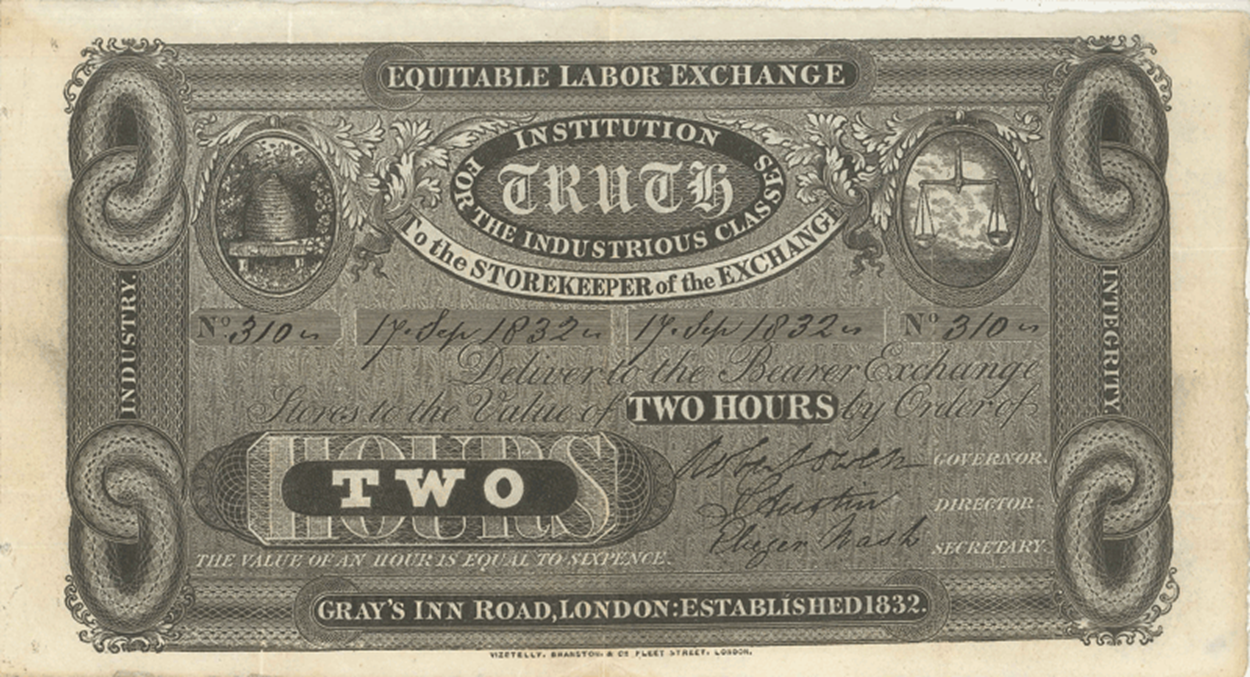